Jaunimo politikos įgyvendinimas Rokiškio r. savivaldybėje 2012-2013 metais.Pagrindinės JP gairės 2014-2016 metų laikotarpui.
2014 m. balandžio 2 d.
Rokiškio švietimo centras
Respublikos g. 94, Rokiškis 
Danutė Kniazytė, jaunimas@post.rokiskis.lt
Jaunimo politika Lietuvoje
SAVIVALDYBĖS JAUNIMO POLITIKA
Savivaldybės taryba
Savivaldybės administracija,
JRK
Savivaldybės įstaigos
JRT
RJOS ,,AS”
Komisijos
Su jaunimu dirbančios organizacijos
VVG
Vietos bendruomenės
Jaunimo  organizacijos
Neformalios jaunimo organizacijos
JAUNIMAS IR JAUNIMO POLITIKOS VEIKĖJAI LIETUVOS REGIONUOSE
PANEVĖŽIO APSKRITIS: JAUNIMO POLITIKOS VEIKĖJAI
Rokiškio rajono jaunimo socialinių erdvių žemėlapis …….
Bendra situacija
2014 m. sausio 1 d. Rokiškio rajono savivaldybės teritorijoje gyveno 32 754 tūkst. gyventojų,
 iš jų 22 proc.(6349)sudaro jauni žmonės 14-29 metų amžiaus.
2013 m. rugsėjo 1 d.  duomenimis rajono bendrojo ugdymo mokyklose mokosi 4065 mokiniai,
 iš jų 1853 yra 14- 18 metų jaunimas.
[Speaker Notes: Lietuvos statistikos departamento ir Mokinių registro duomenimis]
Jaunimo projektinė veikla 2008- 2013 m.
Jaunimo projektinės veiklos  renginiai ir dalyviai 2013 m.
Jaunimo įtrauktis per projektinę veiklą  2013 m.
Rokiškio  rajono  jaunimo NVO ir atviras darbas su jaunimu
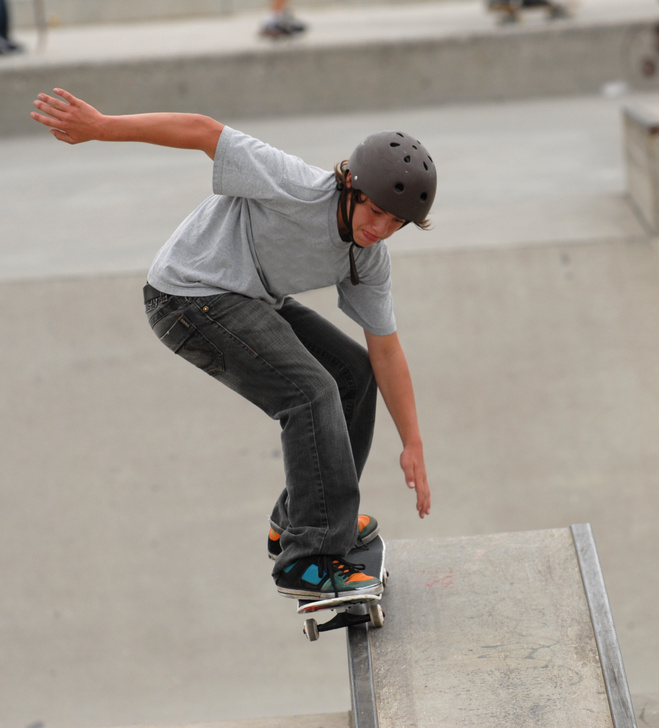 Lietuvos Respublikos Vyriausybės 2012–2016 metų programos įgyvendinimo prioritetines priemones(2013 m. kovo 13 d. Nr. 228),7.3 Jaunimo politika . Priemonės 97,98, 99, 100
JAUNIMO PROBLEMŲ SPRENDIMO ROKIŠKIO RAJONO SAVIVALDYBĖJE2013–2018 METŲ PLANAS
PRIORITETINĖS VEIKLOS KRYPTYS
Pirma kryptis – Skatinti jaunimo užimtumą, verslumą ir profesinį ugdymą bei švietimą Rokiškio rajono savivaldybėje:
užtikrinant formalaus ir neformalaus švietimo bei kitų įstaigų paslaugų įvairovę, kokybę bei prieinamumą;
didinant jaunų žmonių verslumo galimybes bei gerinant profesinį orientavimą ir moksleivių pasiruošimą darbinei karjerai.
Antra kryptis – Didinti jaunimo laisvalaikio, poilsio, kūrybos ir kultūros pasiūlą bei prieinamumą Rokiškio rajono savivaldybėje:
plėtojant jaunimo laisvalaikio poreikius atitinkančią infrastruktūrą bei skatinant jaunimo sveiko gyvenimo įpročius, savanorystę ir aktyvią kultūrinę bei sportinę veiklą. 
Trečia kryptis – Stiprinti Rokiškio rajono savivaldybės jaunimo politiką formuojančias ir įgyvendinančias institucijas:
užtikrinant kokybišką jaunimo politikos plėtrą.
PLANO   TIKSLAI  IR UŽDAVINIAI
Pirmas tikslas – Užtikrinti formalaus ir neformalaus švietimo bei kitų įstaigų paslaugų įvairovę, kokybę bei prieinamumą:
Uždaviniai šiam tikslui įgyvendinti:
Didinti švietimo, kultūros, sporto, socialinių ir kitų įstaigų veiklos kokybę, atvirumą bei paslaugų įvairovę jaunimui;
Remti jaunimo ir su jaunimu dirbančias NVO, skatinant NVO ir Rokiškio rajono savivaldybės bendradarbiavimą jaunimo užimtumo formų kūrimui;
Didinti užimtumo galimybes socialiai atskirtam, delinkventiniam, pažeidžiamam, problemas patiriančiam jaunimui.
Antras tikslas – Didinti jaunų žmonių verslumo galimybes bei gerinti profesinį orientavimą ir moksleivių pasiruošimą darbinei karjerai.
Uždaviniai šiam tikslui įgyvendinti:
Sukurti ir nuosekliai vykdyti verslumo skatinimo programas bei sudaryti palankias sąlygas jaunimo verslo pradžiai;
Spręsti jaunų žmonių motyvacijos dirbti problemas;
Skatinti mokyklų, profesinio ir aukštojo mokslo įstaigų bei verslo bendradarbiavimą.
Trečias tikslas – Plėtoti jaunimo laisvalaikio poreikius atitinkančią infrastruktūrą bei skatinti jaunimo sveiko gyvenimo įpročius, savanorystę ir aktyvią kultūrinę bei sportinę veiklą. 
Uždaviniai šiam tikslui įgyvendinti:
Pritaikyti savivaldybės infrastruktūrą jaunimo bei jaunų šeimų poreikiams;
Vykdyti efektyvią jaunimo priklausomybių prevencinę veiklą, skatinant sveiką gyvenseną ir didinant sportuojančio jaunimo skaičių Rokiškio rajono savivaldybėje;
Puoselėti Rokiškio rajono jaunimo kultūrines tradicijas;
Remti jaunimo neprofesionalų meną, savanorystę ir sudaryti sąlygas jaunimo saviraiškai bei kūrybai.
Ketvirtas tikslas – Užtikrinti kokybišką jaunimo politikos plėtrą.
Uždaviniai šiam tikslui įgyvendinti:
Didinti savivaldybės jaunimo politiką įgyvendinančių institucijų veiklos kokybę bei tarpinstitucinį bendradarbiavimą;
Tobulinti jaunimo informavimo kanalus;
Vykdyti jaunimo padėties bei jaunimo politikos kokybės vertinimus, aktualių jaunimui programų ir priemonių stebėseną savivaldybėje.
ROKIŠKIO RAJONO JAUNIMO REIKALŲ TARYBOS VEIKLOS PLANO GAIRĖS 2014 METAMS
Bendradarbiauti su Rokiškio rajono savivaldybės administracijos švietimo  skyriumi dėl jaunimo organizacijų ir švietimo įstaigų bendradarbiavimo neformaliojo ugdymo srityje ir atvirų jaunimo erdvių kūrimo švietimo įstaigose (ypač kaimų ir mažų miestelių švietimo įstaigose). 
Bendradarbiauti su Rokiškio rajono savivaldybės administracijos kultūros, turizmo ir ryšių su užsienio šalimis skyriumi dėl  Kultūros centrų (ypač kaimų ir mažų miestelių) pritaikymo jaunimo poreikiams (dėl kultūros darbuotojų papildomų kompetencijų darbui su jaunimu įgyjimo; dėl atvirų jaunimo erdvių kūrimo).
Bendradarbiauti su Panevėžio teritorinės darbo biržos Rokiškio skyriumi dėl Jaunimo garantijų iniciatyvos programos įgyvendinimo (jaunimo įdarbinimas, verslumas, savanorystė), ypatingą dėmesį skiriant niekur nedirbančiam, nesimokančiam, mokymuose nedalyvaujančiam (NEETs) 16-29 metų jaunimui.
Bendradarbiauti su  Rokiškio rajono vietos veiklos grupe dėl jaunimo dalyvavimo įgyvendinant Rokiškio rajono kaimo plėtros programą, ypatingą dėmesį skiriant niekur nedirbančiam, nesimokančiam, mokymuose nedalyvaujančiam (NEETs) 16-29 metų jaunimu.
Bendradarbiauti su Rokiškio rajono savivaldybės administracijos Strateginio planavimo ir investicijų skyriumi dėl  tikslinės paskirties programos lėšų poreikio ir  skyrimo jaunimo projektams.
 Skatinti jaunimo dalyvavimą sveikos gyvensenos stiprinimo programose, bendradarbiauti su Rokiškio sveikatos biuru, Rokiškio rajono savivaldybės administracijos socialinės paramos ir sveikatos skyriumi ir kitomis institucijomis.
Skatinti jaunimo dalyvavimą gamtosauginiuose projektuose, skatinančiuose jaunimo ekologinį mąstymą, ir aktyvų jaunų žmonių / organizacijų įsitraukimą į atliekų tvarkymo(rūšiavimo)  procesus savivaldybėje. 
Jaunimo socialinių erdvių žemėlapis (organizuoto ir neorganizuoto jaunimo)
Jaunimo apdovanojimai (geras pvz. – tarptautiniai jaunimo apdovanojimai)
Kreiptis į savivaldybės tarybą dėl finansavimo jaunimo NVO program finansavimo didinimo.
JRT pasikeitimas gerosiomis patirtimis su Lietuvos ir užsienio partneriais.
JRT bendradarbiavimas su pagrindinėmis organizacijomis ir institucijomis seniūnijose.
Rokiškio rajono jaunimo programų sprendimo plano priemonių  įgyvendinimo stebėsena.
JRT veiklos ataskaitos rengimas, pateikimas savivaldybės tarybai.
Savivaldybės lėšomis  finansuojamų programų svarstymas.
14-29 metų rizikos grupių/mažiau galimybių turintis jaunimas Rokiškio rajone
1. Socialinių rizikos veiksnių įtaką patiriantis 14-18 m. mokyklinio amžiaus jaunimas 
Aukščiau išvardintus rizikos veiksnius patiria apie 600 (30 proc.) 14-18 metų jaunimo.
2. Nesimokantis ir mokyklos nelankantis 14-18 metų jaunimas Rokiškio rajono savivaldybėje
Nesimokančių ir mokyklos nelankančių vaikų informacinės sistemos (NEMIS)  2014 m. vasario 1 dienos duomenimis Rokiškio r. savivaldybėje yra 62 (14-18 metų mokyklinio amžiaus vaikų ir jaunimo). 
3. Vaikai ir jaunimas Socialinės rizikos šeimose 
Socialinės paramos šeimai informacinės sistemos (SPIS) Rokiškio rajono savivaldybėje 2014 m. vasario 4 d.  duomenimis yra 72 (14-18 metų mokyklinio amžiaus vaikų ir jaunimo).
4. Vaikai ir jaunimas, esantis policijos akiratyje
Panevėžio apskrities vyriausiojo komisariato  Rokiškio r. policijos komisariato 2013-12-31 d. duomenimis 14-18 m. vaikų, kurių elgesiu domisi policija 20, o 2013-07-01 -25 vaikai.
5. Jaunimo (16-29 metų) užimtumo problemos
Panevėžio teritorinės darbo biržos Rokiškio skyriaus 2014 m. vasario 1 dienos duomenimis bedarbiais registruoti 517 jauni iki 29 metų amžiaus rajono gyventojai, iš jų: 250 – neturintys profesinio pasirengimo, 130 - nedirbę. Sausio pabaigoje bedarbiais buvo registruoti 284 jaunesni kaip 25 metų amžiaus bedarbiai ir jie sudarė 7,1 proc. rajono 16-24 metų amžiaus gyventojų.
Europos Ekonominės Erdvės ir Norvegijos finansiniai mechanizmaiPrograma LT05 „Socialinės rizikos vaikai ir jaunimas“
I programos priemonė
 Lietuvos vaikų dienos centrų (toliau – VDC) plėtra;
 II programos priemonė
 Lietuvos atvirų jaunimo centrų (toliau – AJC) plėtra;
 III programos priemonė
- Lietuvos vaikų dienos centrų kartu su atvira jaunimo erdve (toliau – VDC su AJE) plėtra;
 IV programos priemonė
- darbui su rizikos grupės vaikais ir jaunimu reikalingų kompetencijų kėlimas (toliau – Kompetencijų kėlimas).
Mokyklų, VDC, JC, AJE, vaikų ir jaunimo organizacijų galimybės veikti kartu
Erazmus + biudžetas (planuojama Lietuvai 2014 m. )≈ 19,7 mln. EUR